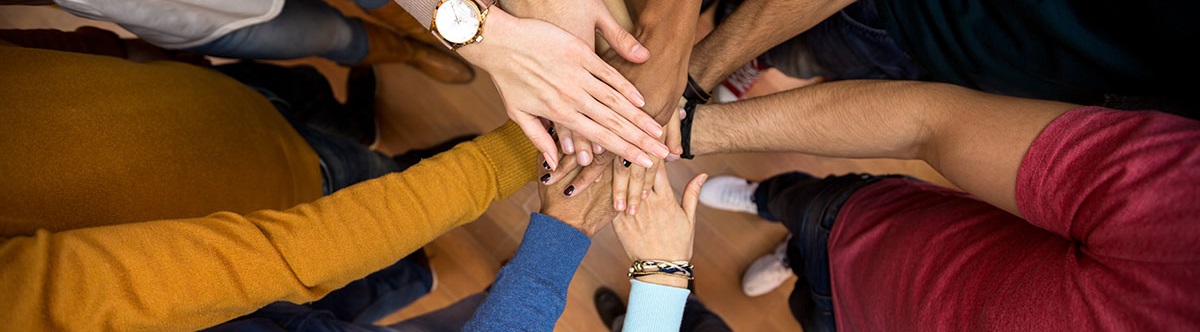 Minnesota Geospatial Advisory Council
January 19, 2022
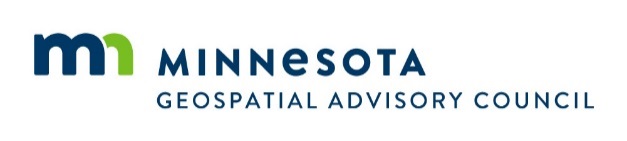 Welcome and Agenda
Agenda Item 2
MN Geospatial Priorities Survey Results
Why Create Priorities?
To create a voice for the MN geospatial community
To direct work plans of the GAC and its committees
To advise MnGeo on needs of the community
To allow other organizations to compare priorities and align efforts
To inform outreach and policy related efforts
Having clear direction helps motivate people to participate
GAC Priorities Process
Create a list of proposed projects and initiatives
From GAC members and committee chairs
Outreach to sectors
Assess the value of each – degree of business need
MN Geospatial Priorities Survey
Assess likelihood of success of each - owner, work team, champion, funding
Preliminary priority calculation
GAC discusses and adjusts
MN Geospatial Priorities Survey
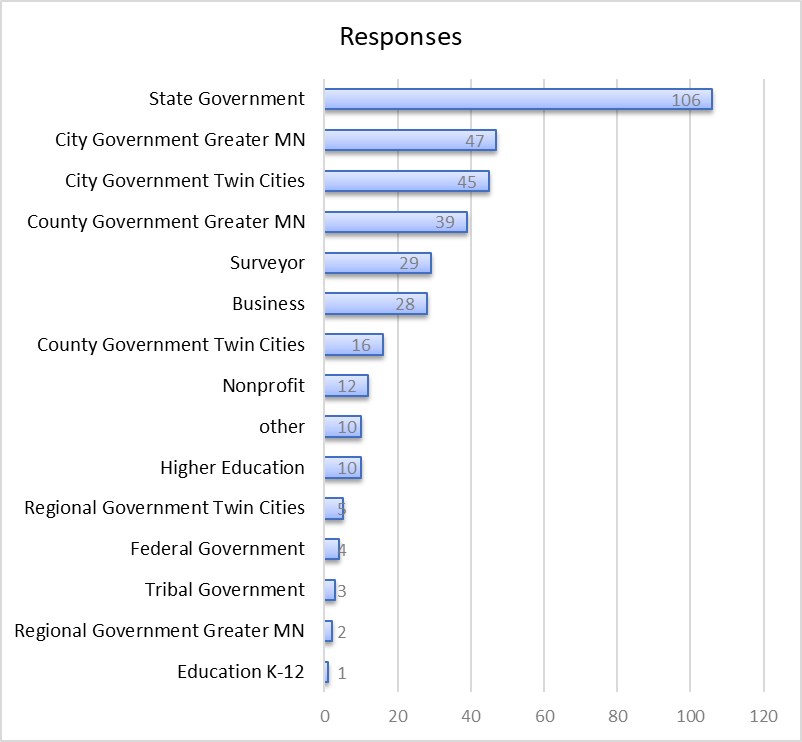 357 survey responses
299 last year
+ 58 responses
MN Geospatial Priorities Survey
Results scoring: 
Critical = 3
Very Important = 2
Nice to have = 1
Not needed or not answered = 0
Scores shown weighted and unweighted
Weighting by GAC seats representing sectors (e.g., nonprofit weight of 1 (1 seat), state government weight of 2 (2 seats))
Results are very similar weighted and unweighted
Prioritization
Value Score = Weighted survey result x 10
Likelihood of Success Score
Project owner = 3
Project team = 2
Champion = 2
Funding = 2
Effort:  low = 3, medium = 2, high = 1
Big, colorful spreadsheet
Agenda Item 4
Announcements
Next Meeting
March 30, 2022